Zimné Omaľovánky
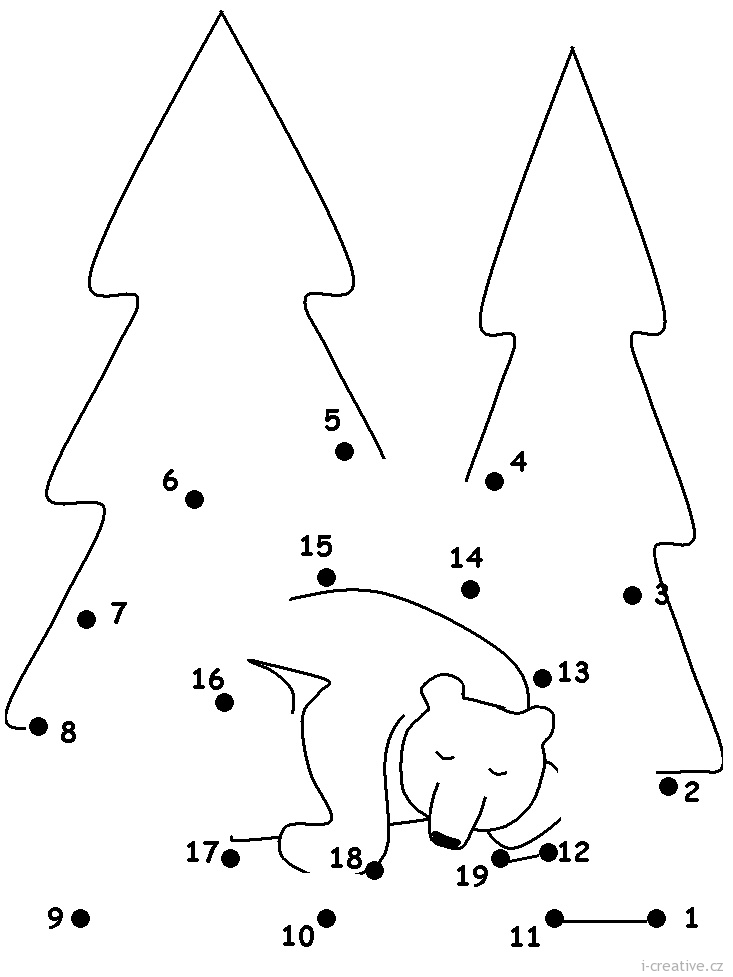 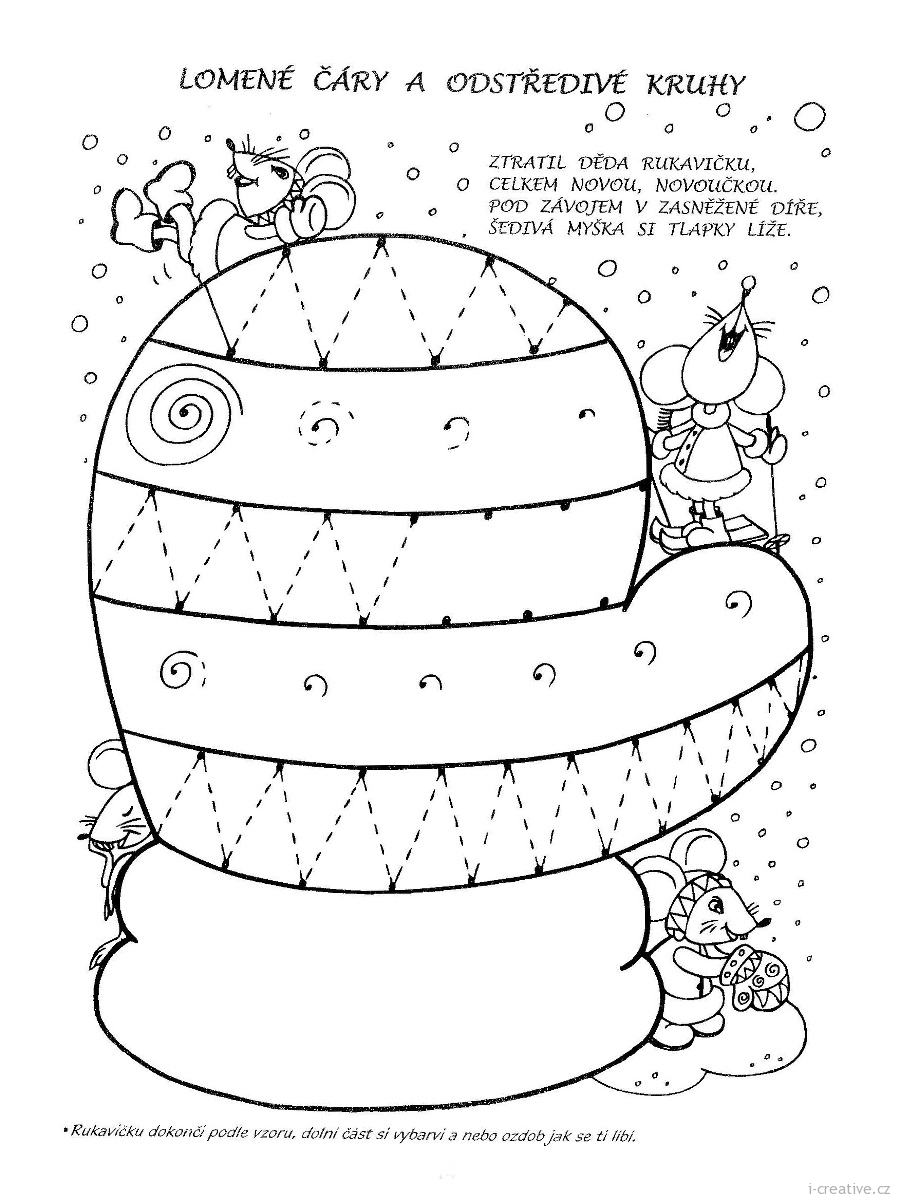 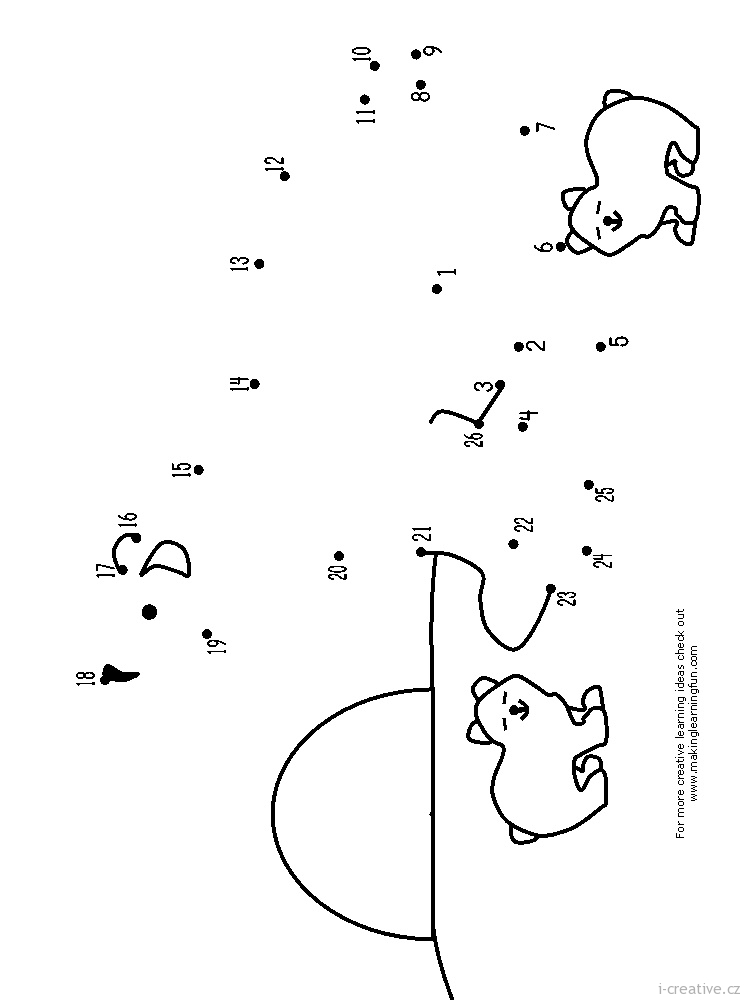 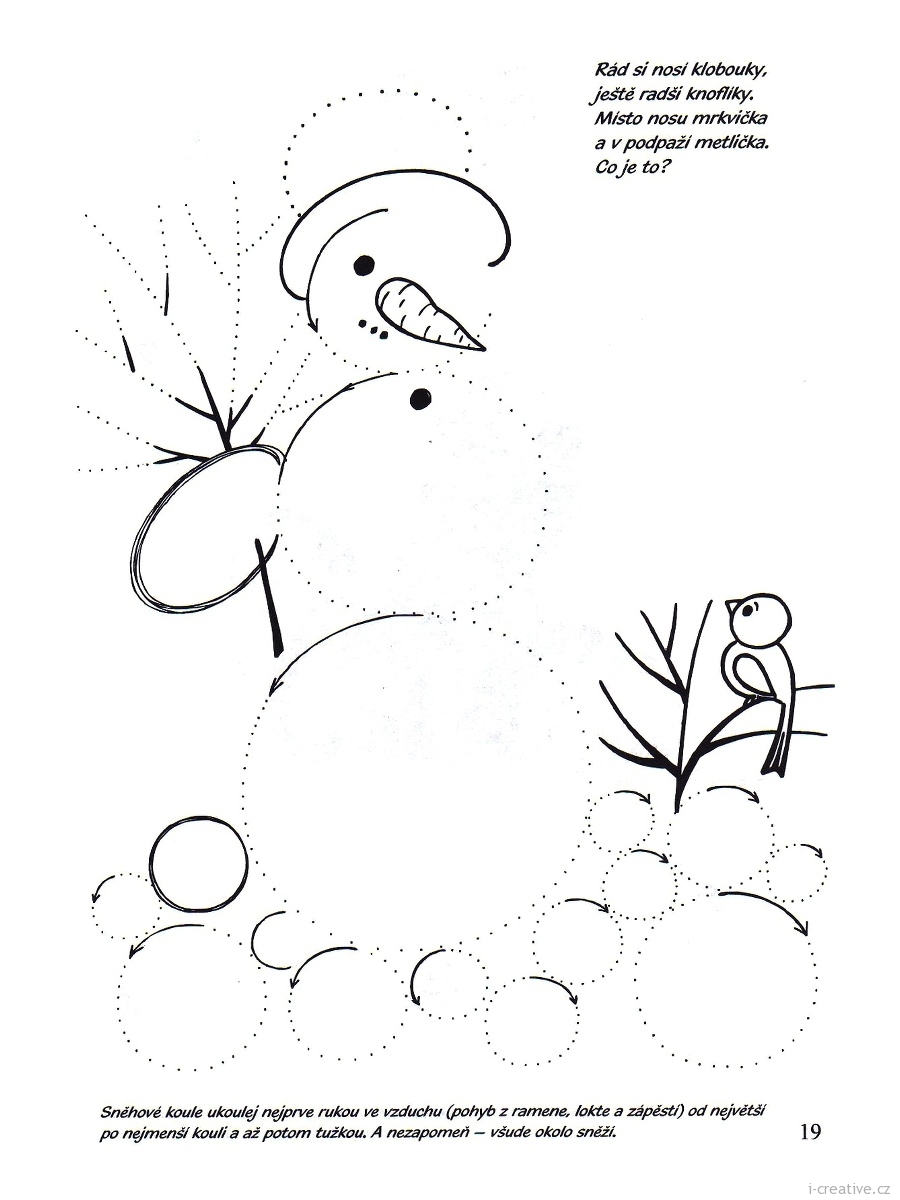 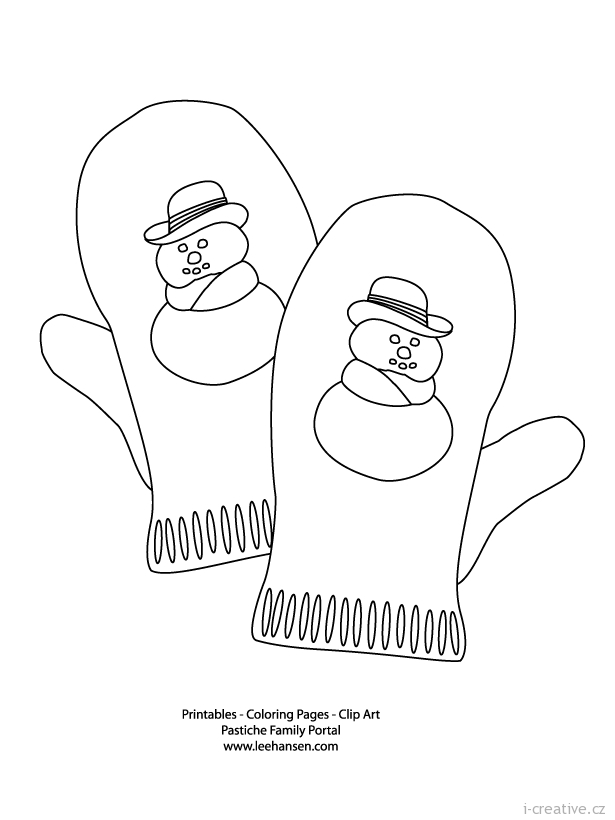 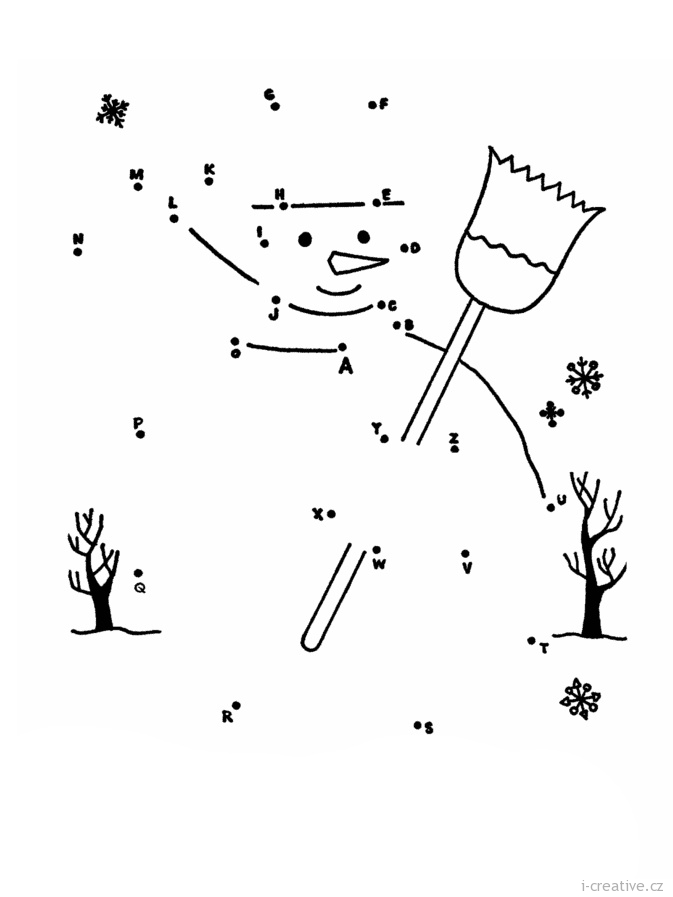 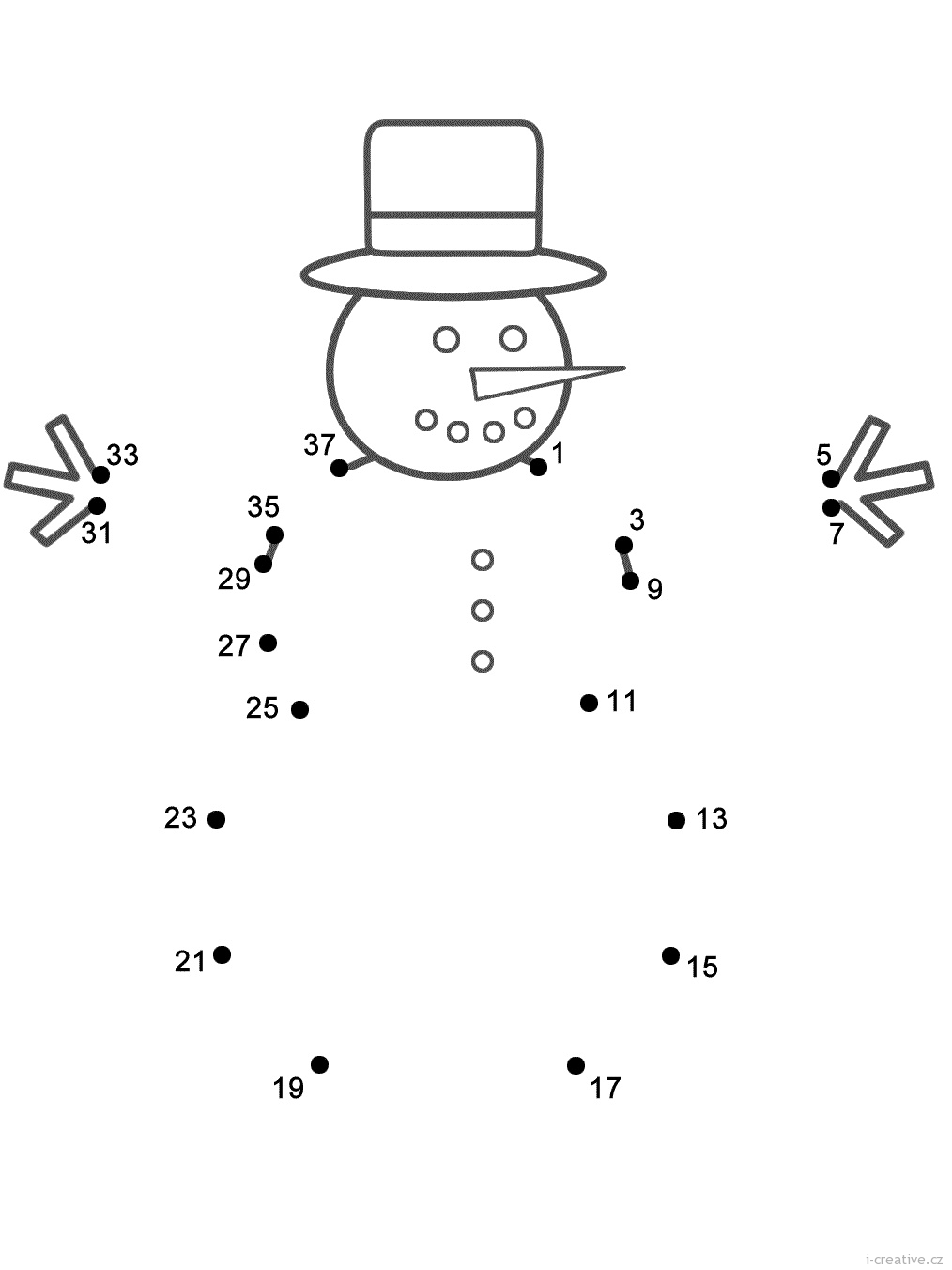 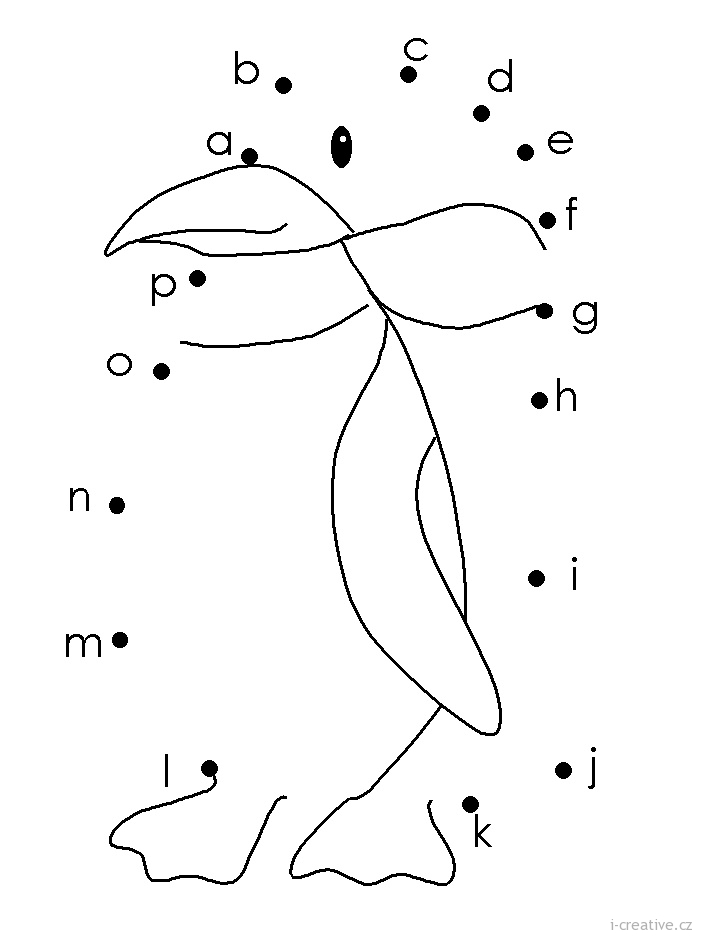 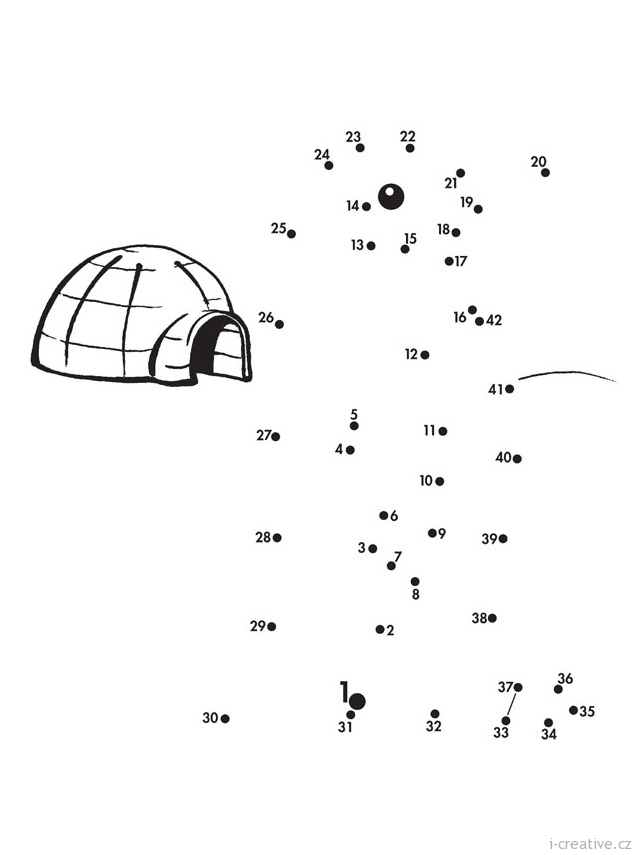 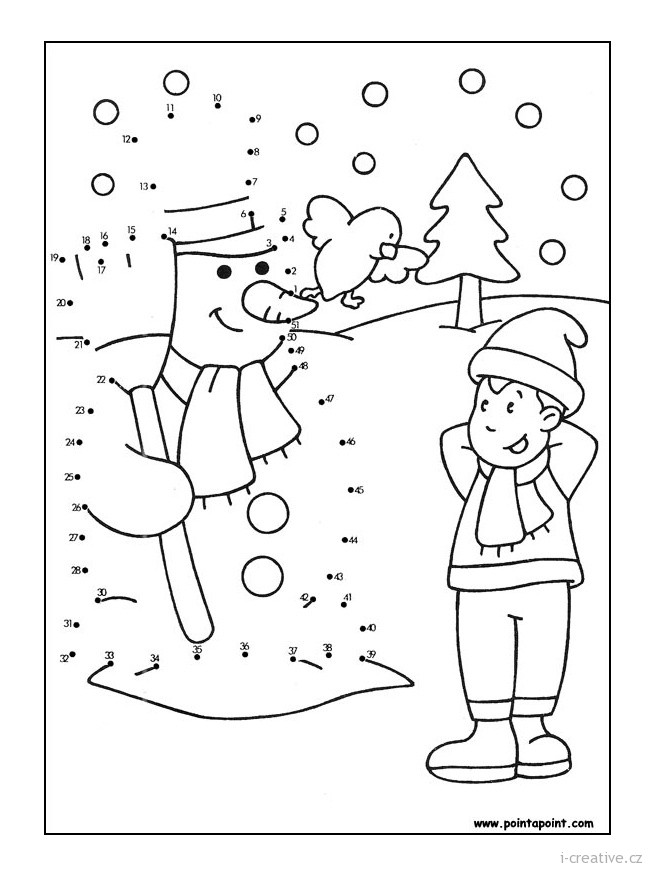 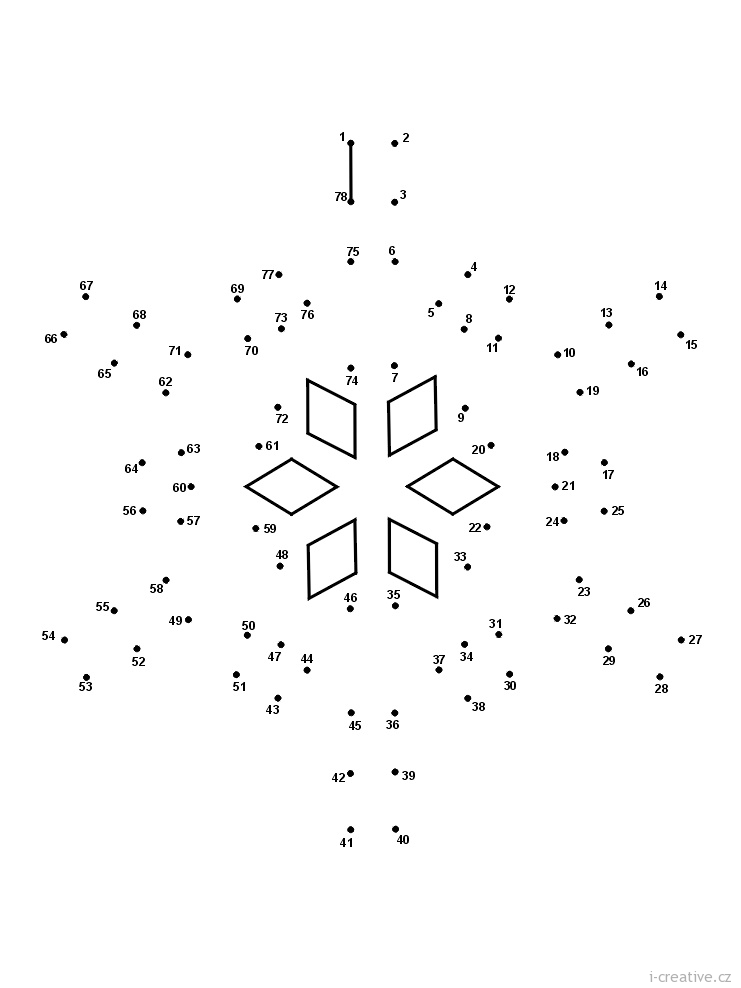 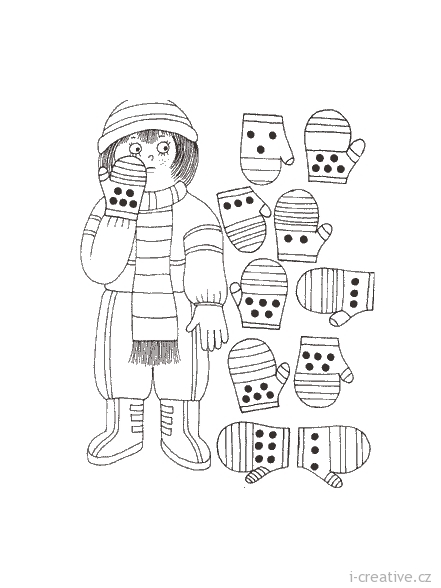 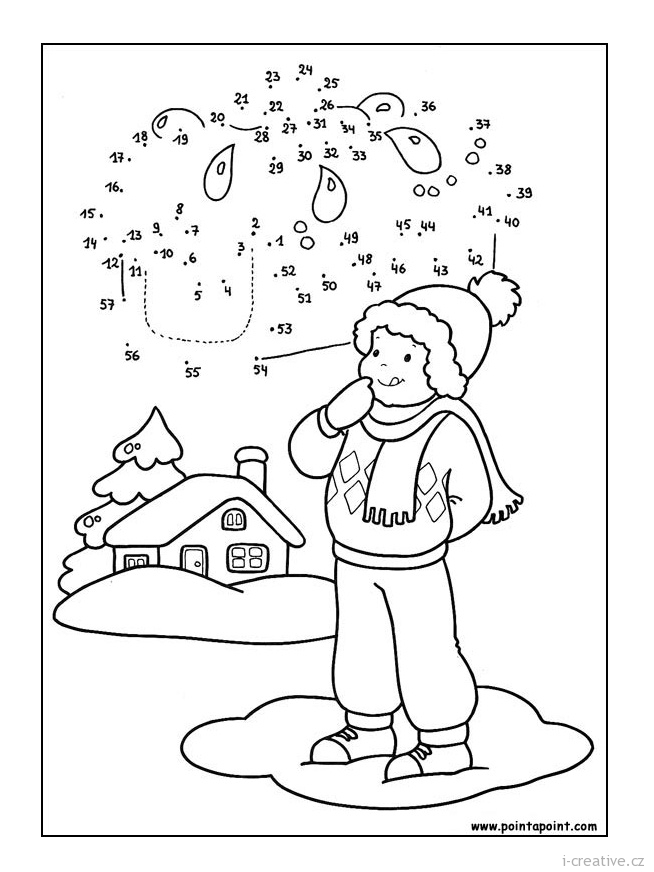 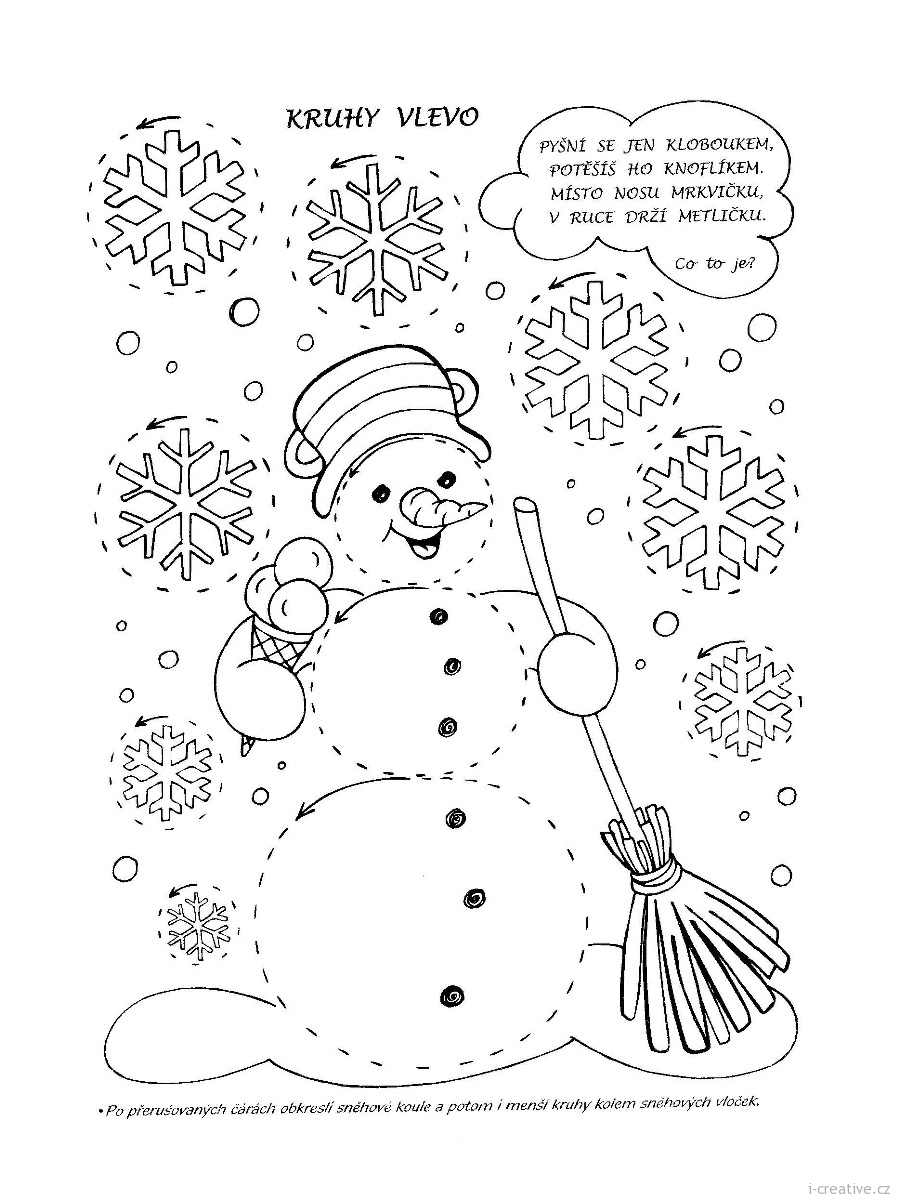